UNIT 5
Lesson 2
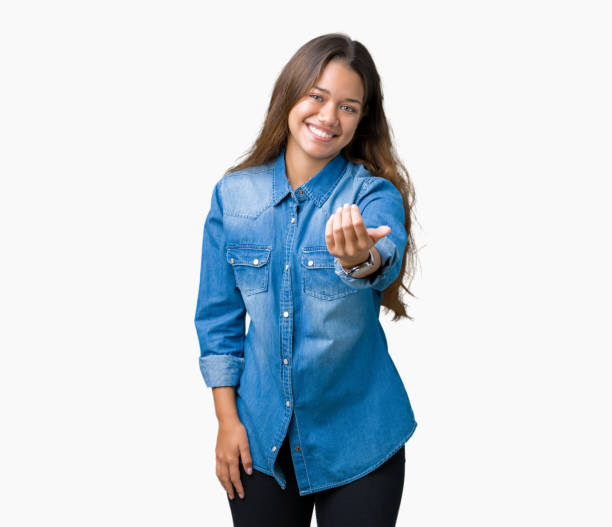 How about having dinner?
LESSON OBJECTIVE:
Learn language function;  make, accept and decline invitations
VOCABULARY “Events”
Workbook pg 25 ex1
Match the words in columns A and B. Write the names of the events
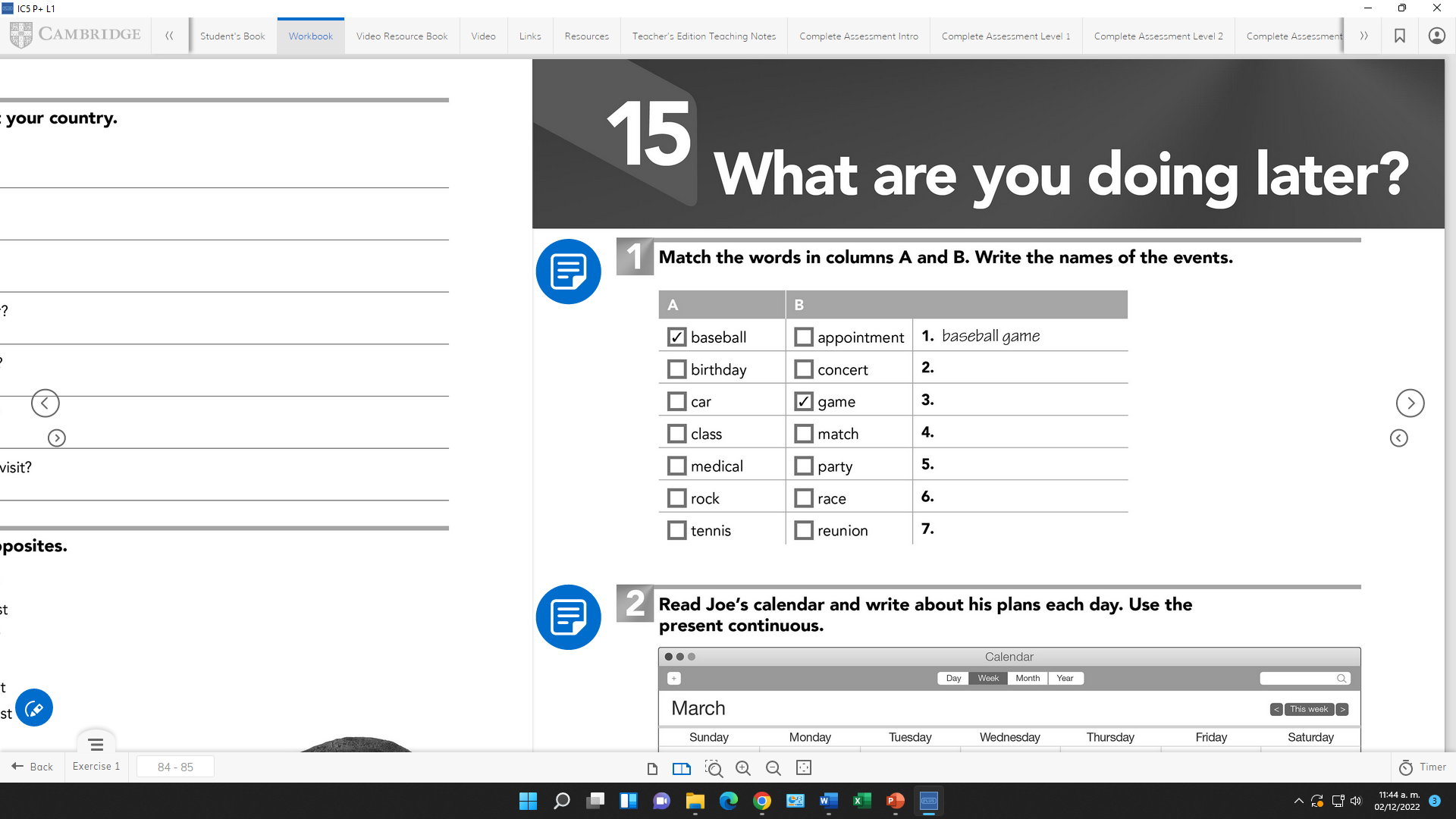 Birthday parte
Tennis match
Class reunion
Medical appointment
Rock concert
Tennis match
VOCABULARY “Events”
Studentbook pg 31 ex4
Complete the chart with words and phrases from the list.
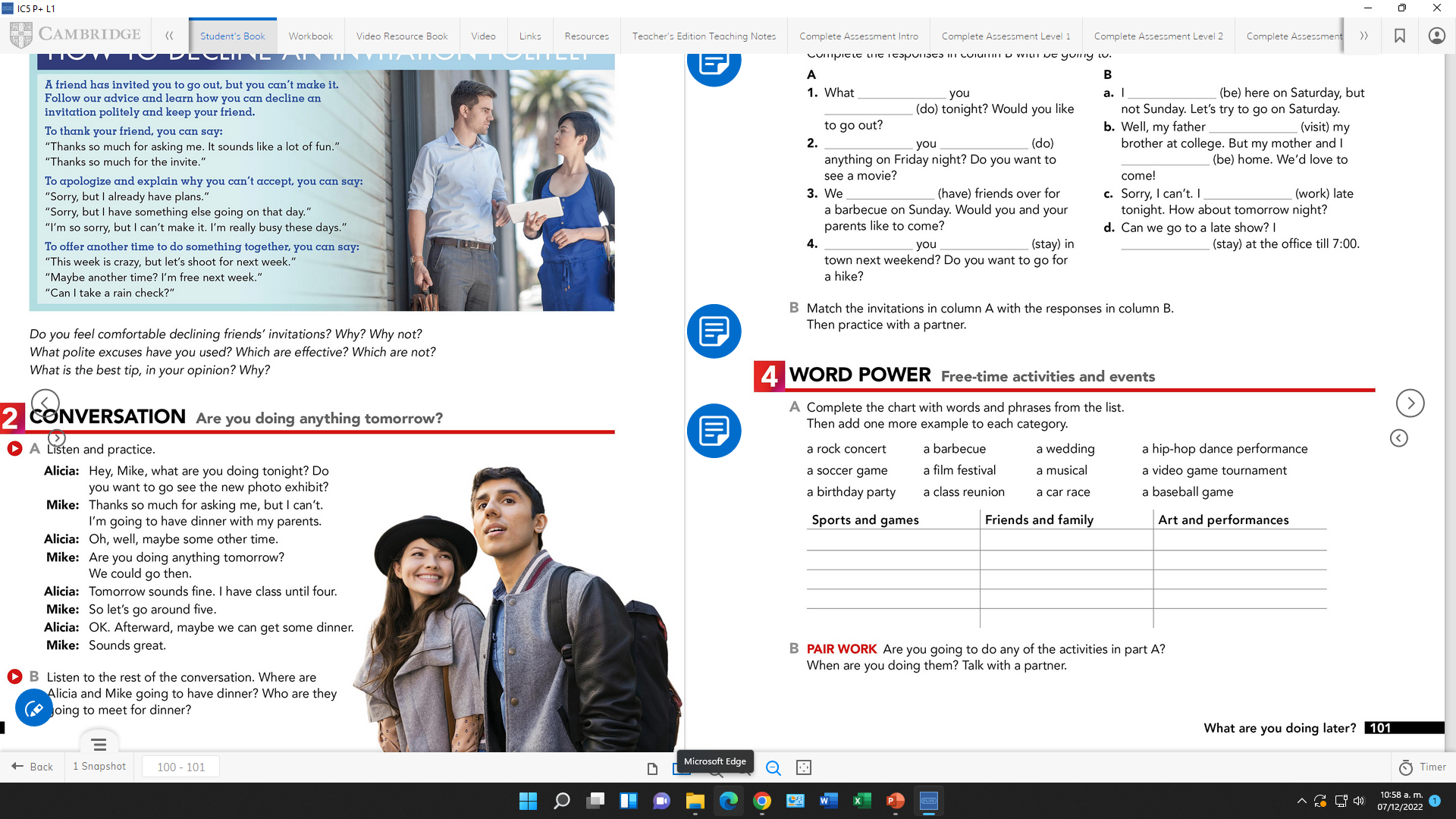 A video game tournament

A baseball game

A car race

A soccer game
A rock concert

A hip-hop dance performance 

A musical

A film festival
A birthday party

A class reunion

A wedding

A barbecue
GRAMMAR FOCUS “Make and accept invitations”
Formal and informal ways to make invitations.
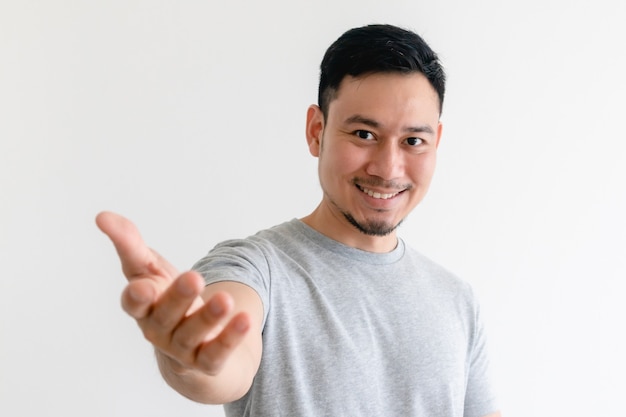 Polite Form:      Would you like to go out on Friday? 

Casual Form:    Do you want to go out on Friday? 
                         Why don´t we go out on Friday?

Informal Form:  How about going out on Friday?
                         Let´s go out on Friday.
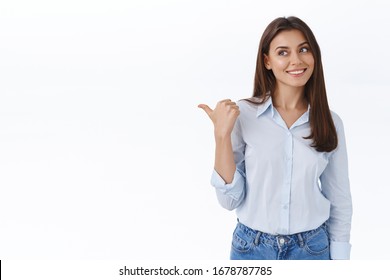 Formal and informal ways to accept invitations.
Polite Form:      Yes, I´d love to.

Casual Form:    Sure, what time?

Informal form: That sounds great!
Formal and informal ways to decline invitations.
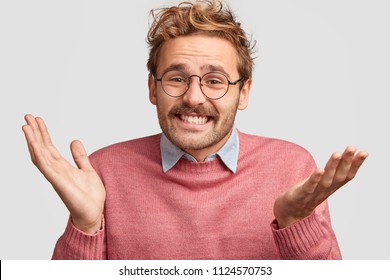 Polite Form:      I appreciate the invite, unfuntunately I can´t go.
                         I´m sorry, but I have plans.

Casual Form:    Maybe another day, I´m busy these days.

Informal Form:  Can I take a rain check?
You can apologize
and add an excuse to justify the refuse.
Language functions Practice
studentbook pg 30 ex 1
Read the following article, practice some expressions to decline an invitation politely.
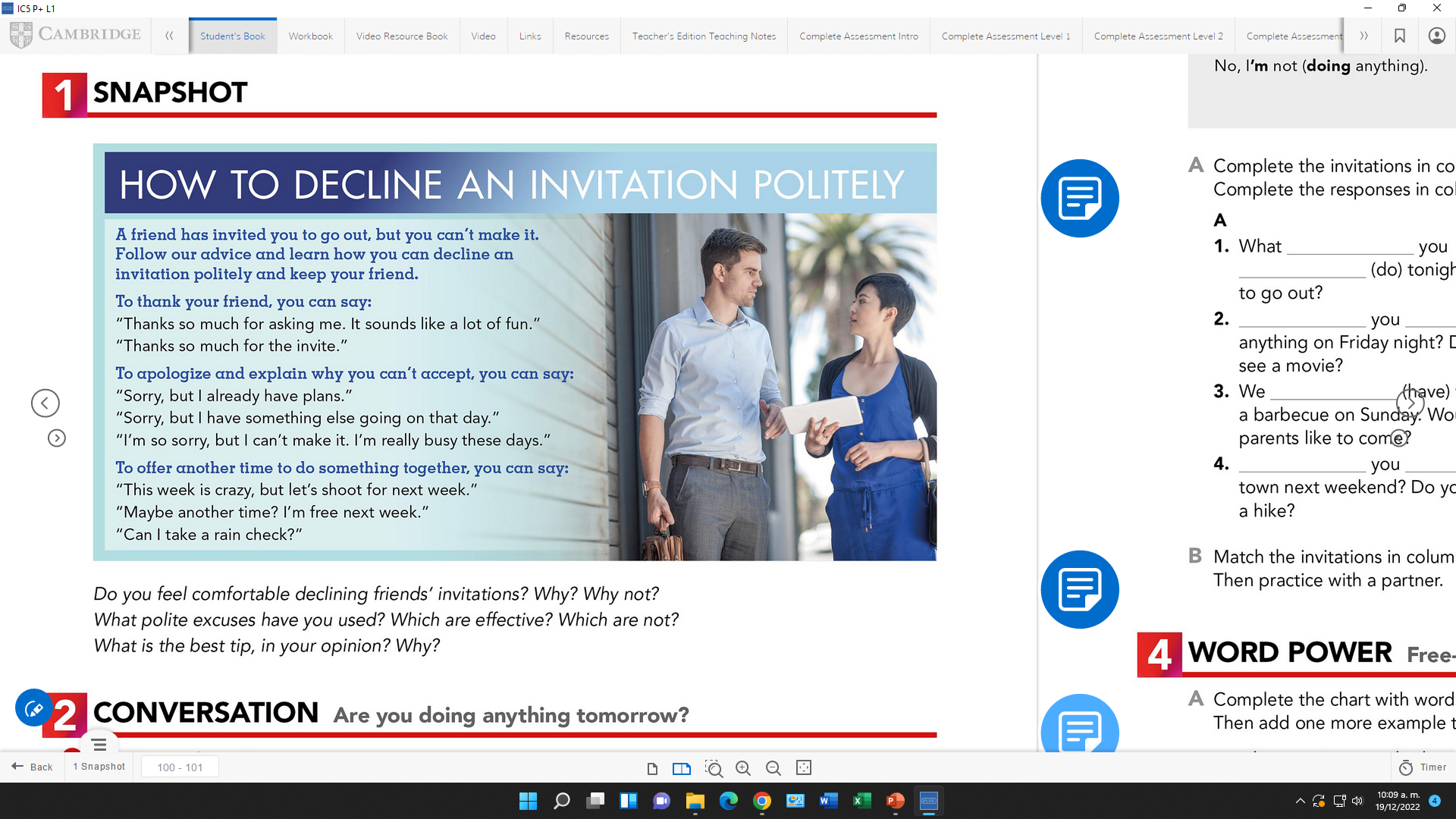 No, i feel bad when i decline it
Me parents doesnt gave me permission,yes
Accept or Decline  invitations
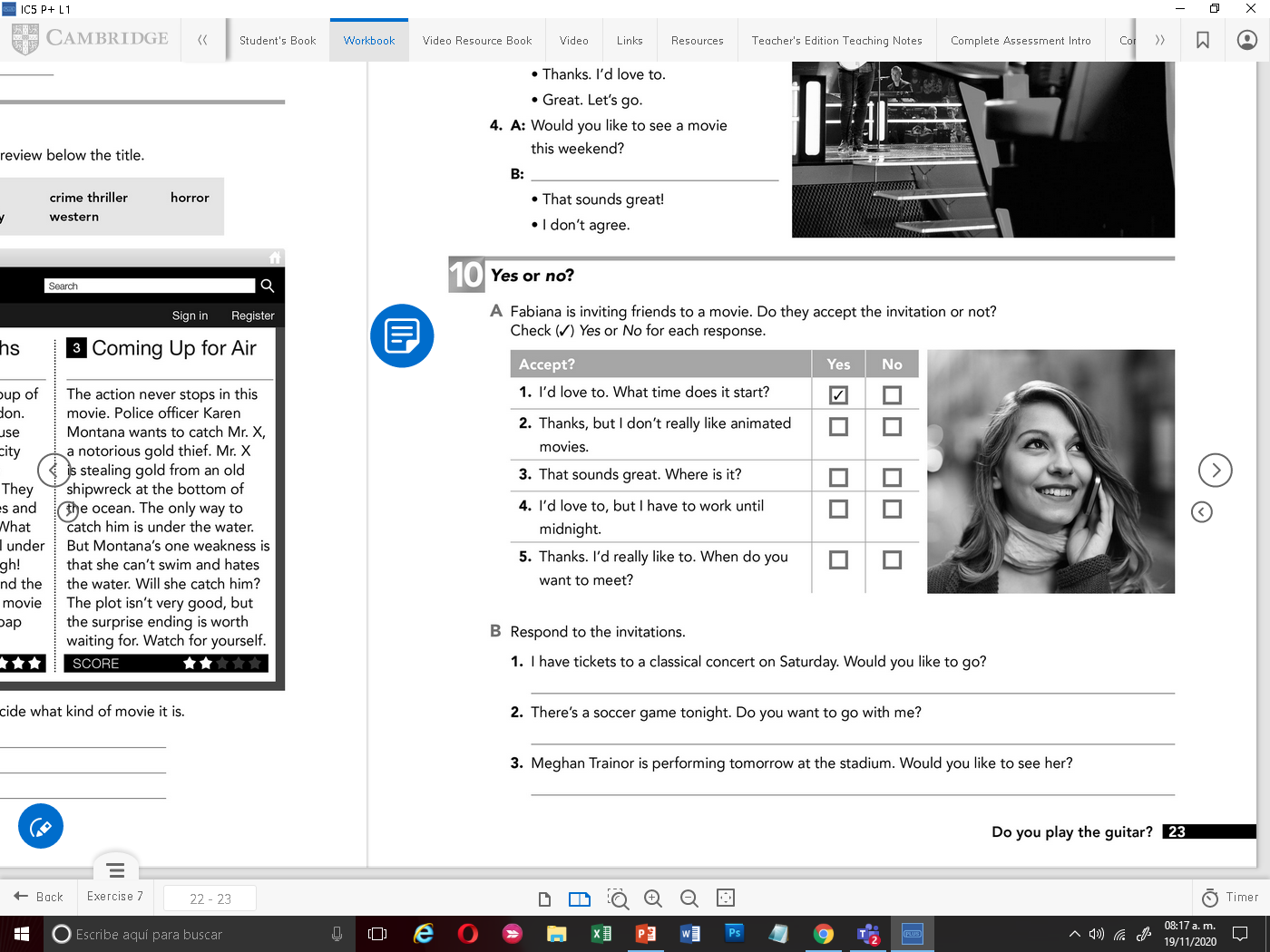 SpeakingPractice
studentbook pg 30 ex 2
Practice the following conversation. “Are you doing anything tomorrow?
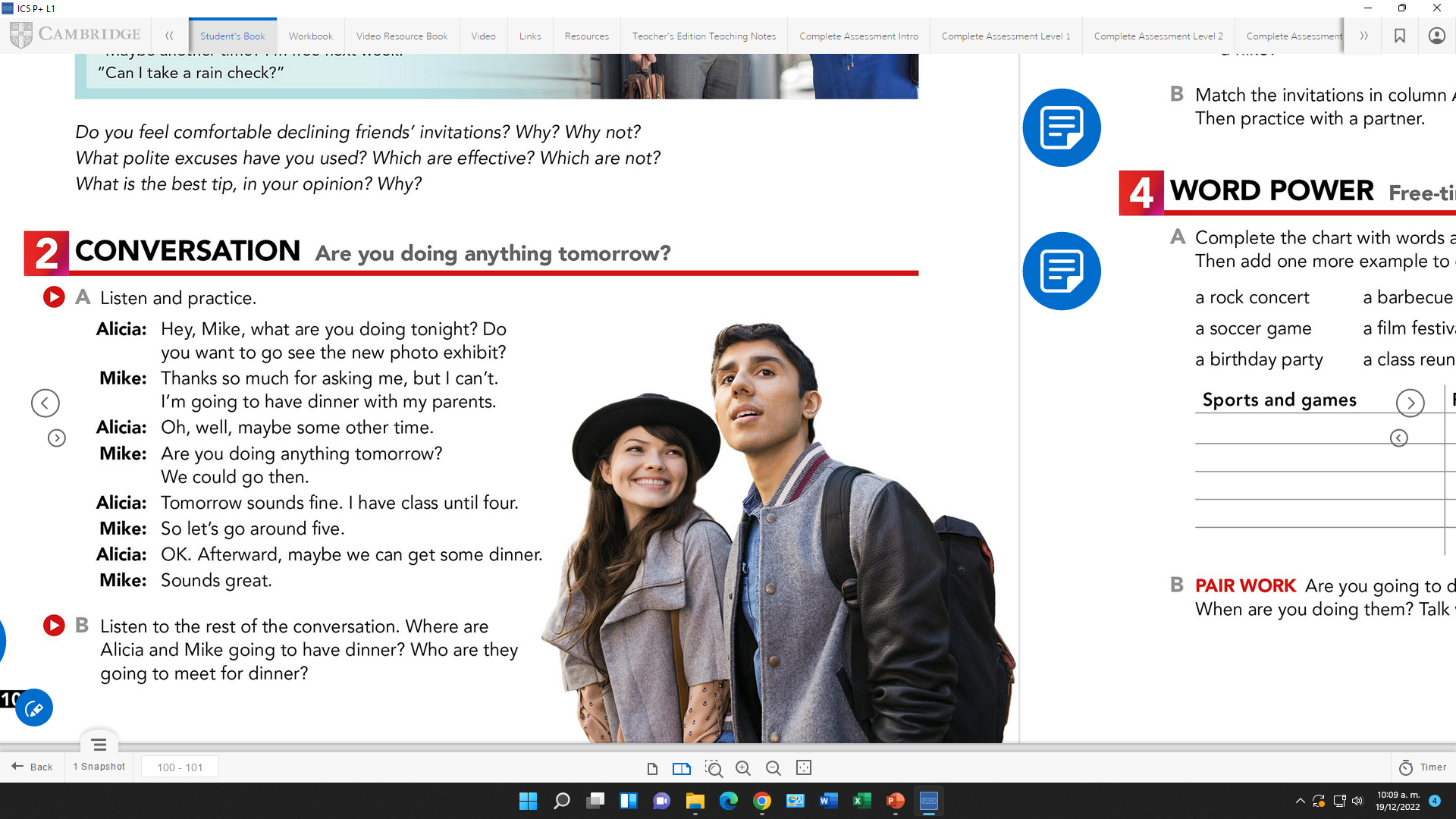 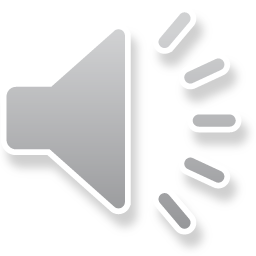 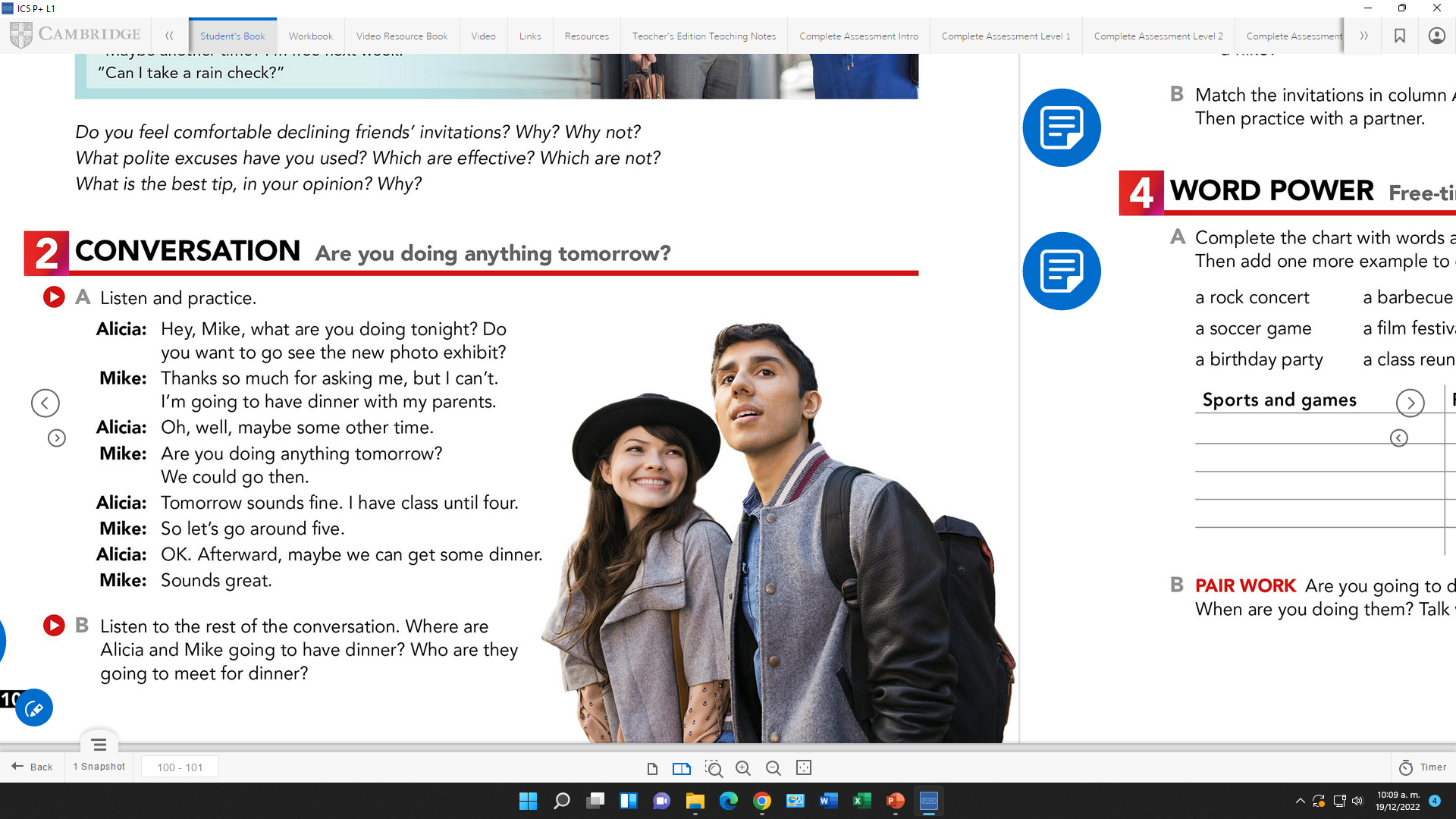 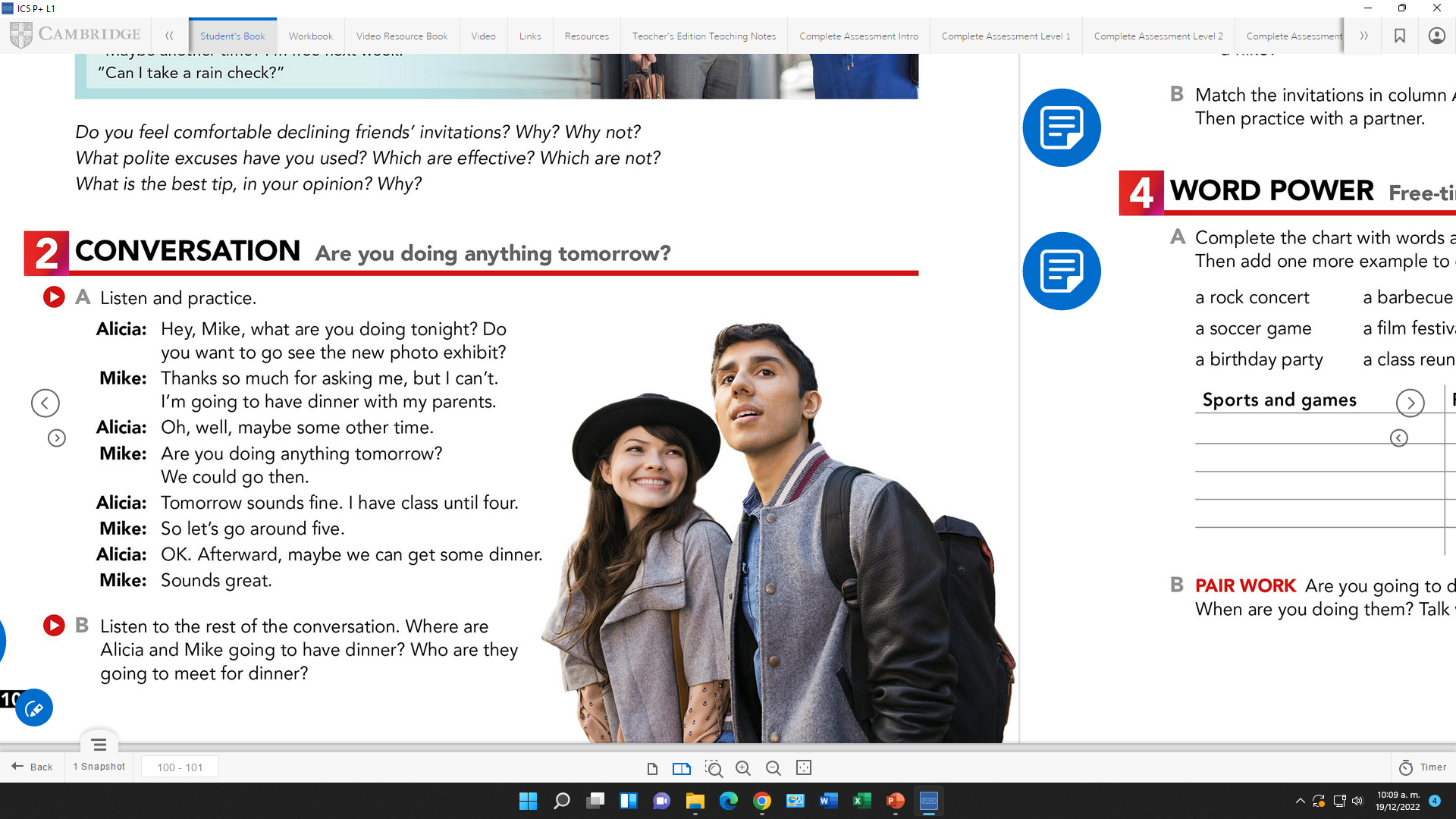 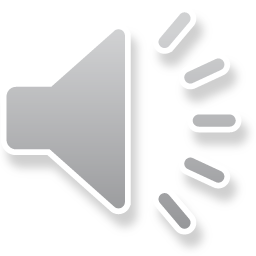 GRAMMAR FOCUS “Make and accept invitations”
Write invitations and acceptances in the blanks.
Hey, Will do YouTube want to Google for a dinner tonight?
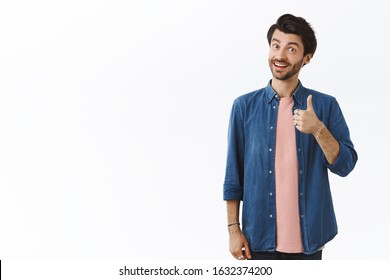 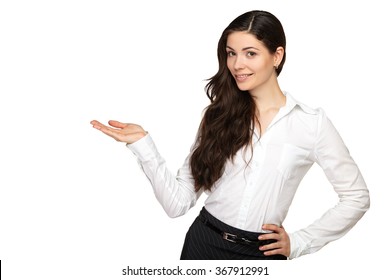 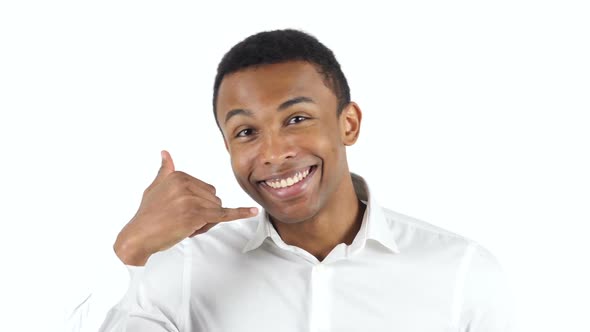 Hey samantha whats going on lets go to the park
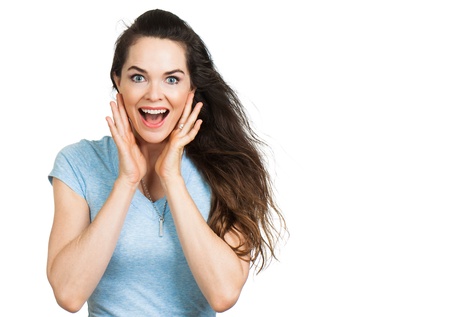 Of course, Ellie.
Yeah
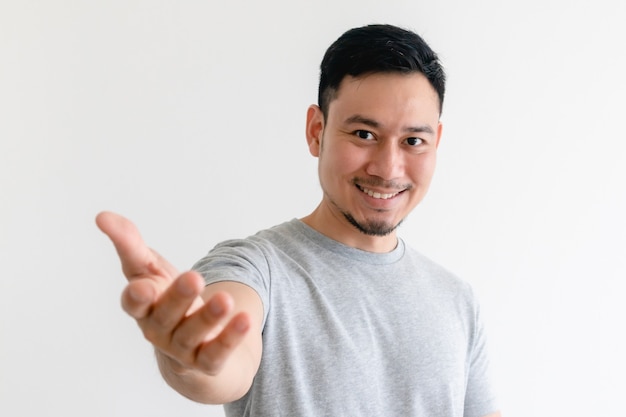 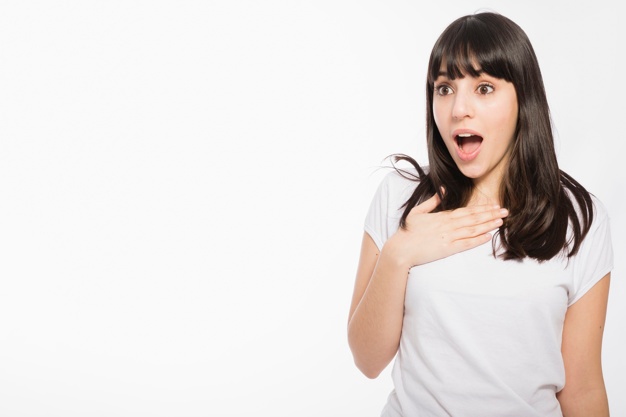 Hello liz, wanna go for a pizza
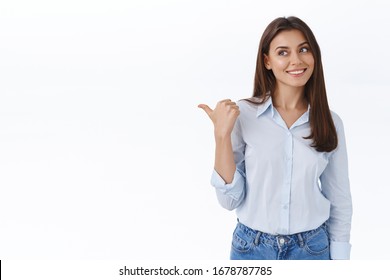 Elizabeth do YouTube want to go to saltillo
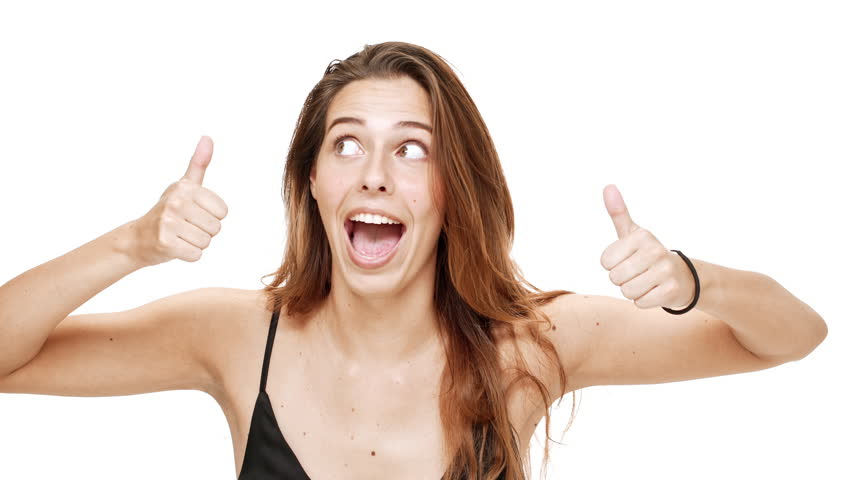 Gratis idea,lets eat some pizza
Fine, lets go
GRAMMAR FOCUS “Make and decline invitations”
Write invitations and refusements in the blanks.
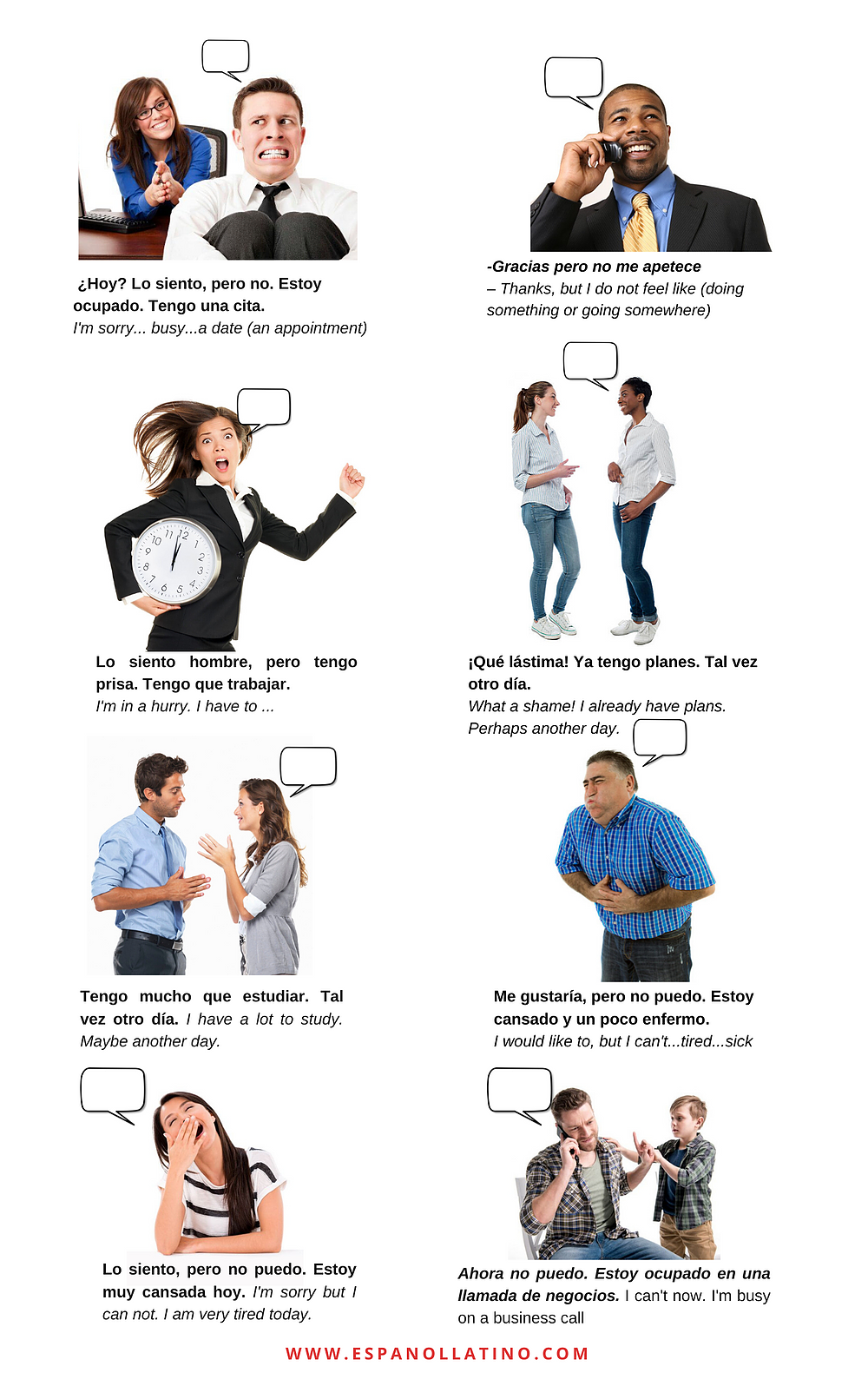 Would you like to  go to my mother´s house?
Do you want to go to my house
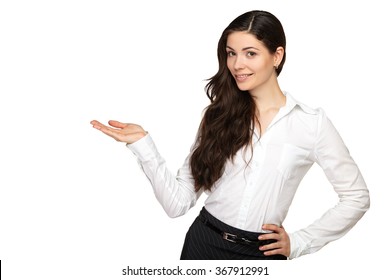 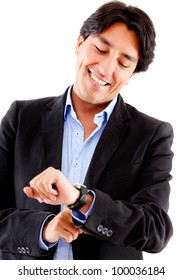 Mmm, maybe another day
Maybe later i cant now
Lets go for a dinner tomorrow
Hey lets play soccer
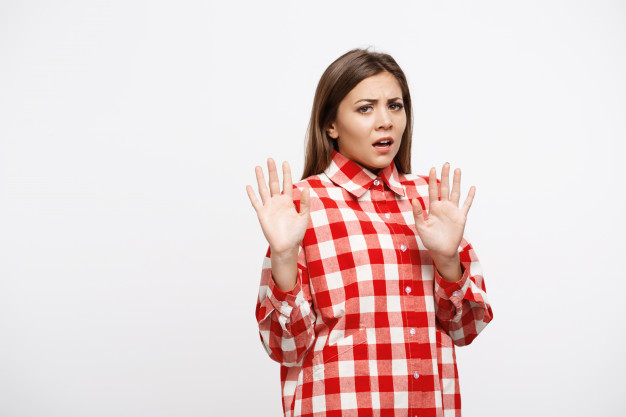 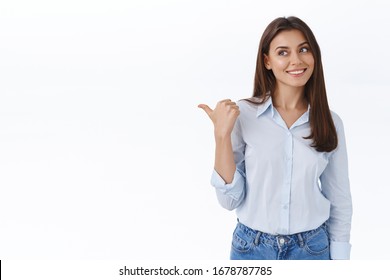 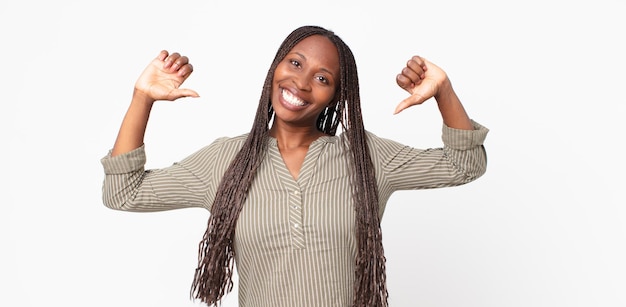 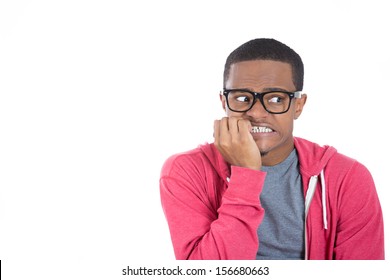 I cant,i dont want to go with you
I prefere basketball, thank you
Listening/SpeakingPractice
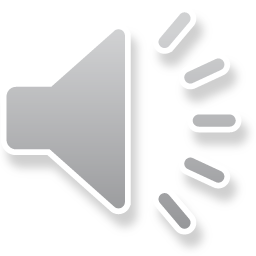 Listen, complete and practice the following conversations.
1.- A: Hey Lisa, ________________the new art gallery on the weekend.          Do you like to go__with me ? 
     B:Sorry, I have to study for exam on the weekend. 


2.- A: Some of my friends and I going to_karaoke Do you enjoy_? 
     B: Thanks, I would love to, its sounds like fine
3.- A: There’s a technology show at the International Conventio Centre. Would you like go_? 
     B: Yes. __I would love__. Will they have smartphones? I need a new one_________.

4.- A: Hey Jim, we going to_a concert tonight at the stadium? I was wondering     	if __you like to go_? 
     B: Thanks  for asking. But ____I hace to a work tonight
I am going to
Vocabulary Practice
Online activity
Click on the links and practice. Then share your results of your practice.
https://www.liveworksheets.com/cg246212to
Insert here your results
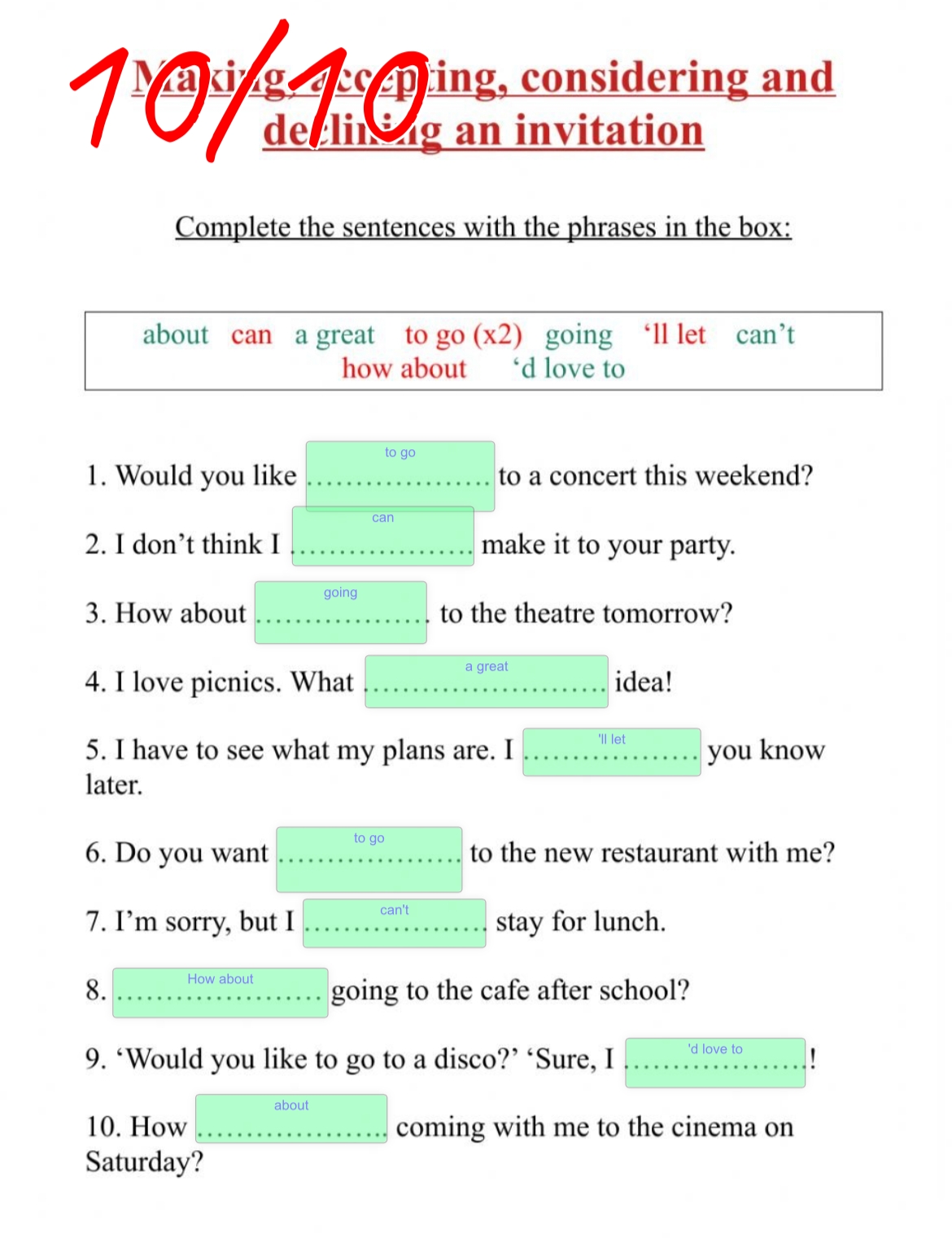 https://wordwall.net/es/resource/5496724/friendship/8-s%c4%b1n%c4%b1f-ingilizce-1-%c3%bcnite-friendship-invitation
Insert here your results
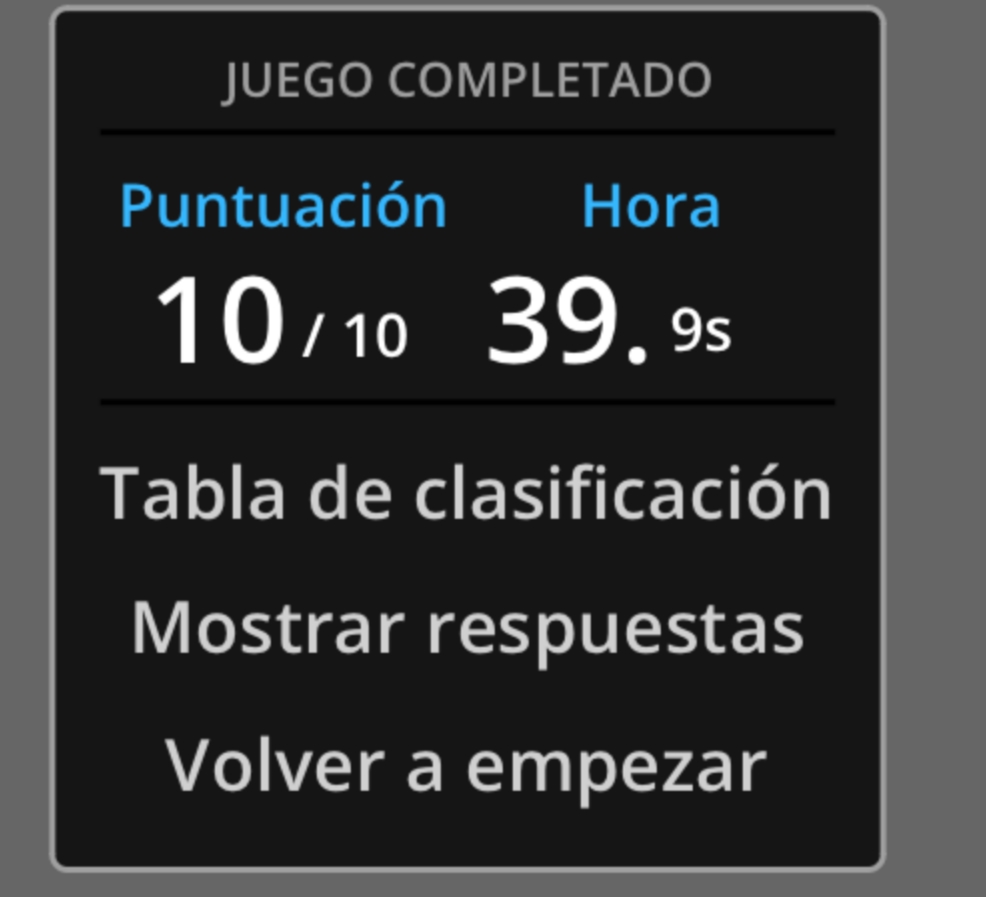 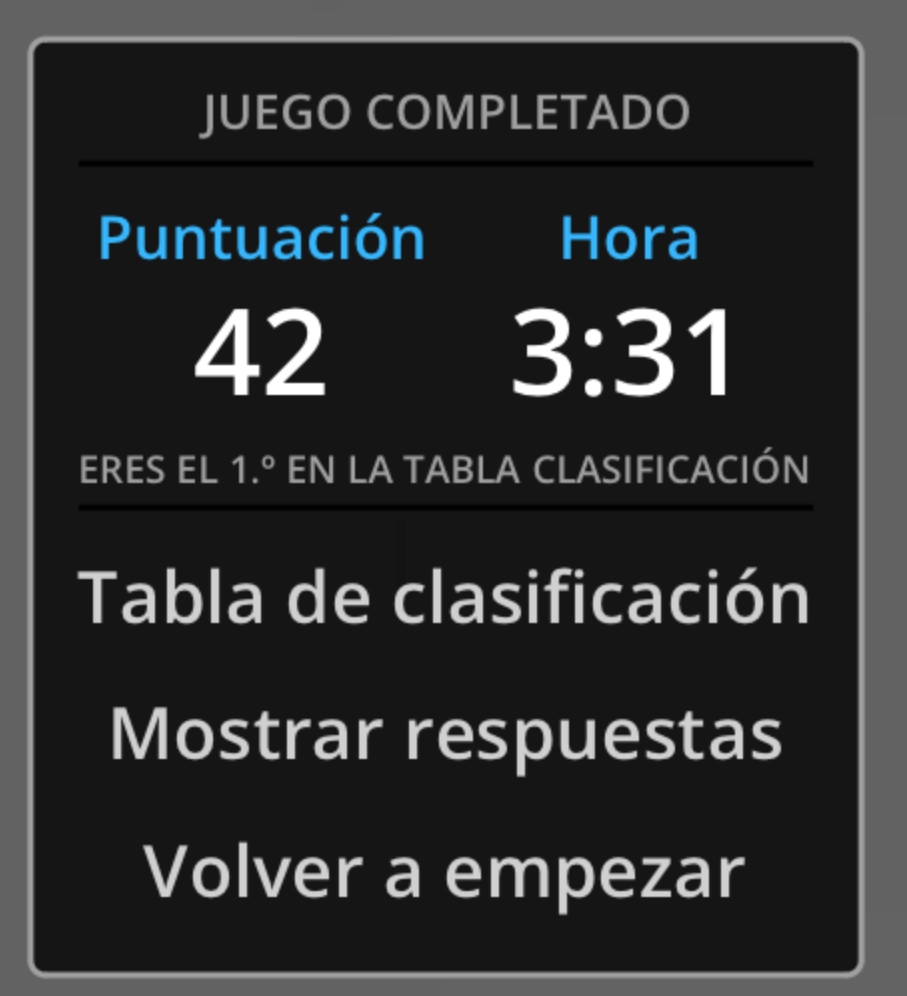 https://wordwall.net/es/resource/16860711/accepting
Insert here your results